Виды влияния.
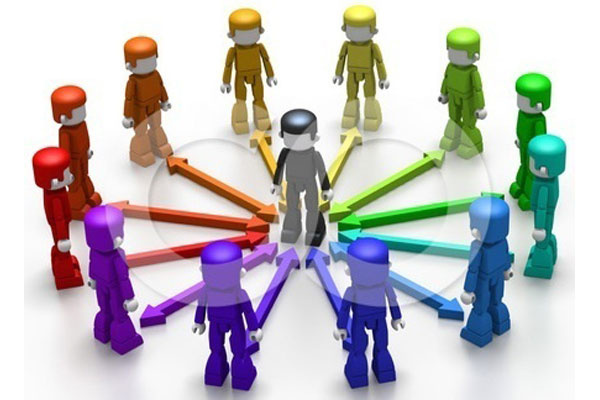 Подготовила
Педагог – психолог
МОБУ «СОШ №1»
 г.Бахчисарай Республики Крым
Куринная Елена Александровна
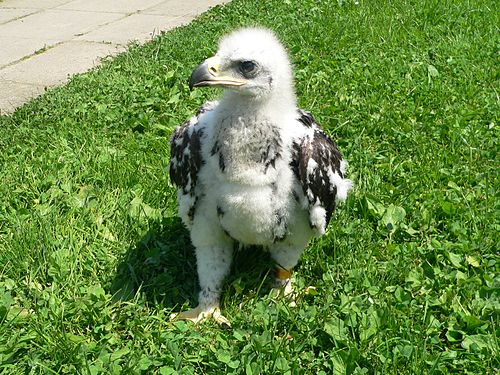 [Speaker Notes: Однажды из гнезда орла на склоне высокой горы скатилось в нижнюю долину одно яйцо. Его подобрал фермер и подложил в сарай своей курице несушке, высиживающей яйца. Вскоре появились цыплята, и одновременно с ними из яйца вылупился птенец орла. Он рос вместе с цыплятами, и через какое-то время научился делать все, что они – кудахтать, копаться в земле, искать червячков. Он даже бил крыльями и пытался взлететь на несколько сантиметров до нижних веток кустарников, как это делали остальные цыплята. Орел считал, что он не был никем иным, как курицей. Он любил свой дом, свою семью. Но дух его не был спокоен. Каждый раз, видя парящих в синем небе могущественных орлов, он мечтал взлететь вместе с ними. Куры смеялись над ним, говоря, что он не может летать как птица, он же курица. И орел научился им верить. Вскоре он перестал мечтать о небе. Так орел жил и умер курицей, поскольку думал, что ею был.]
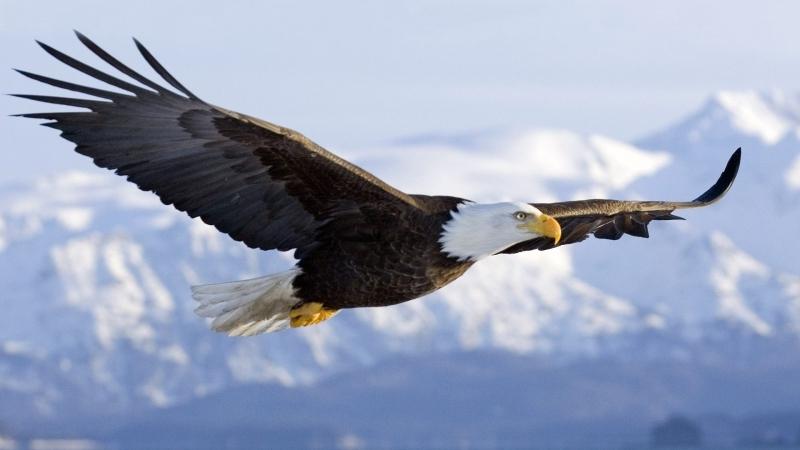 Ваше окружение влияет на вас,
хотите вы того или нет.
[Speaker Notes: Почему это случилось? Счастлив ли орёл? Как вы считаете хотели ли куры навредить ему?]
Тема урока:
Виды влияния.
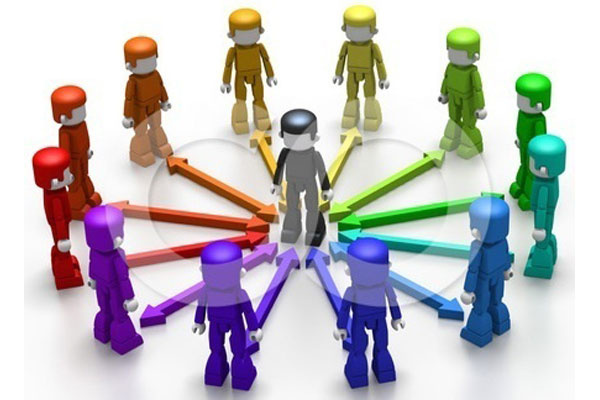 [Speaker Notes: И какова же тема урока? Все люди живут в обществе, неотделимы друг от друга, поэтому хотим мы того или нет,неосознанно влияем друг на друга. Беседуя с друзьями, переписываясь в социальных сетях, читаем книги или смотрим телевизор – тем самым попадаем под влияние других людей, их мнения или мыслей.]
Цель:
осознать истинные цели  влияния
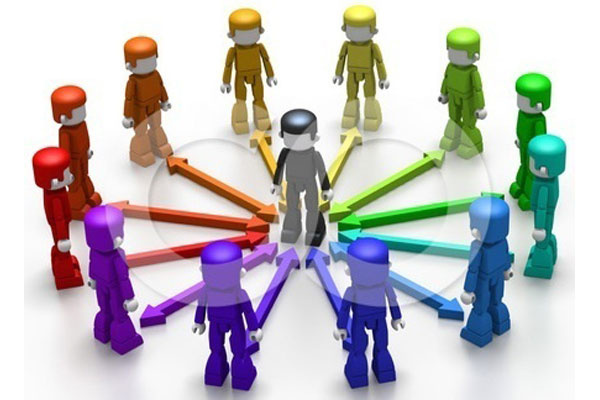 Влияние -
это воздействие на состояние; мысли, чувства и поступки других людей различными средствами.
Целью влияния, в межличностном общении, является удовлетворение своих мотивов и потребностей с помощью других людей или через их посредничество
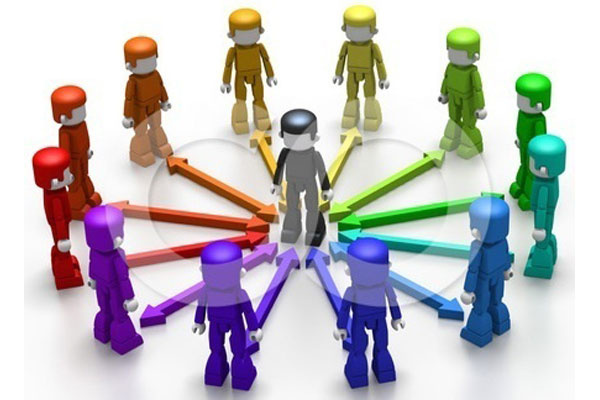 [Speaker Notes: Мы уже говорили о том, что общаясь люди влияют друг на друга. На основании этого выведите определение.
Для чего люди оказывают воздействие друг на друга?]
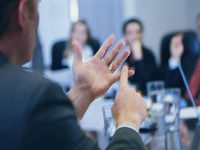 Виды влияния.
Убеждение     

Сознательное, аргументированное воздействие на человека или группу людей с целью изменения их суждения, отношения, намерения или решения.
[Speaker Notes: Ребята, я считаю, что сегодня после уроков нам необходимо с вами собраться на дополнительный урок.   На этом уроке мы будем выполнять упражнения для развития памяти и внимания. Впереди экзамены и эти упражнения помогут вам лучше подготовиться. 
Оказываю ли я сейчас на вас влияние, если да то какое и что для этого использую? 
 Как, с помощью чего убеждают? Предъявление ясных. Четко сформулированных аргументов в приемлемом темпе и в понятных терминах. Открытое признание как сильных, так и слабых сторон предлагаемого решения. 
Как убеждение влияет на личность человека?]
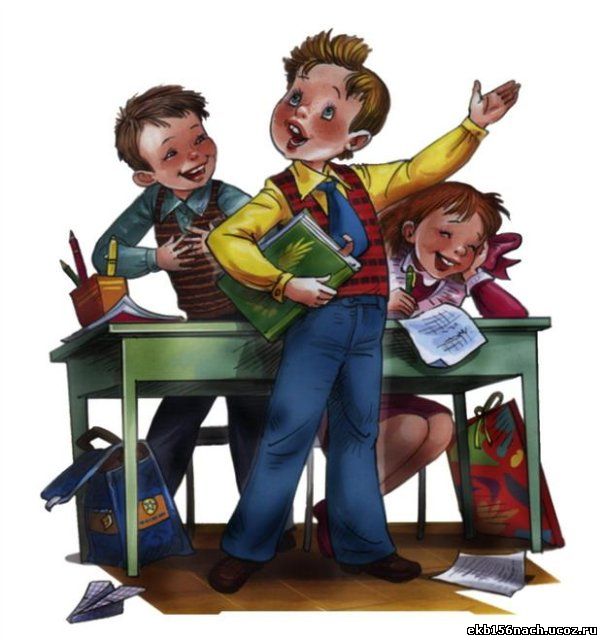 Самопрезентация

Открытое предъявление своей компетентности и квалификации для того, чтобы быть оцененным по достоинству.
[Speaker Notes: Внимательно рассмотритке картинку. Чем занимается ученик изображенный на ней? Какое у вас складывается о нем впечатление? Попали ли окружающие под его влияние? Реальная демонстрация своих возможностей. Предъявление сертификатов, дипломов, отзывов и т.д. формулирование своих запросов и условий.
Какими средствами самопрезентации вы пользуетесь сейчас?
Какие средства самопрезентации вы будете использовать после окончания школы, когда и где? Подробнее об этом виде влияния мы будем разговаривать на другом уроке, познакомимся с методами самопрезентации и разовьем некоторые умения.]
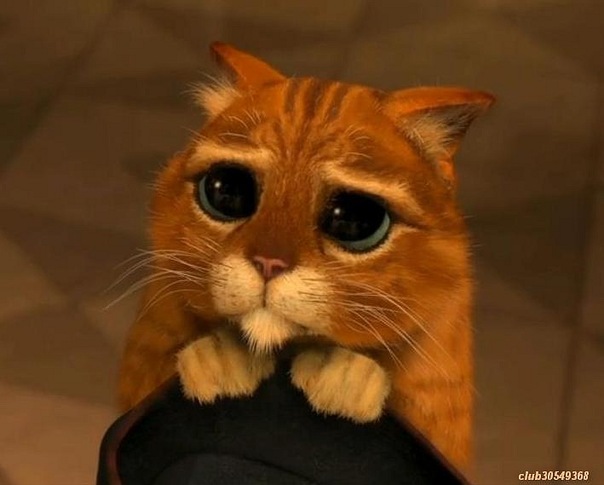 Просьба
Обращение к человеку  с призывом удовлетворить потребности  или желания.
[Speaker Notes: Принесите, пожалуйста, воды для полива цветов в кабинете.
С чем я к вам обратилась? 
Ясные и вежливые формулировки. Проявление уважения к праву человека отказать в просьбе, если ее выполнение не удобно или противоречит целям другого человека.
В каких случаях следует прибегать к просьбе?]
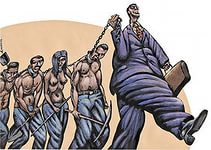 Принуждение
Требование выполнить  распоряжение, подкрепленное открытыми или подразумеваемыми угрозами.
[Speaker Notes: А теперь вернемся к обсуждению проведения дополнительного занятия после уроков. Никакие возражения поэтому поводу не принимаются. После уроков я жду вас всех. Если кто либо не придет, не получит зачет по предмету, в школу будут приглашены родители.
Какой вид влияния применен? Какое влияние он оказывает на личность человека? 
Принуждение переживается как давление со стороны другого человека или обстоятельств.
Объявление жестко определенных сроков или способов выполнения работ без каких либо объяснений или обоснований. Наложение не подлежащих обсуждению запретов и ограничений. Запугивание возможными последствиями. Угроза наказания, физической расправы.
К каким видам влияния относится принуждение конструктивным или деструктивным?]
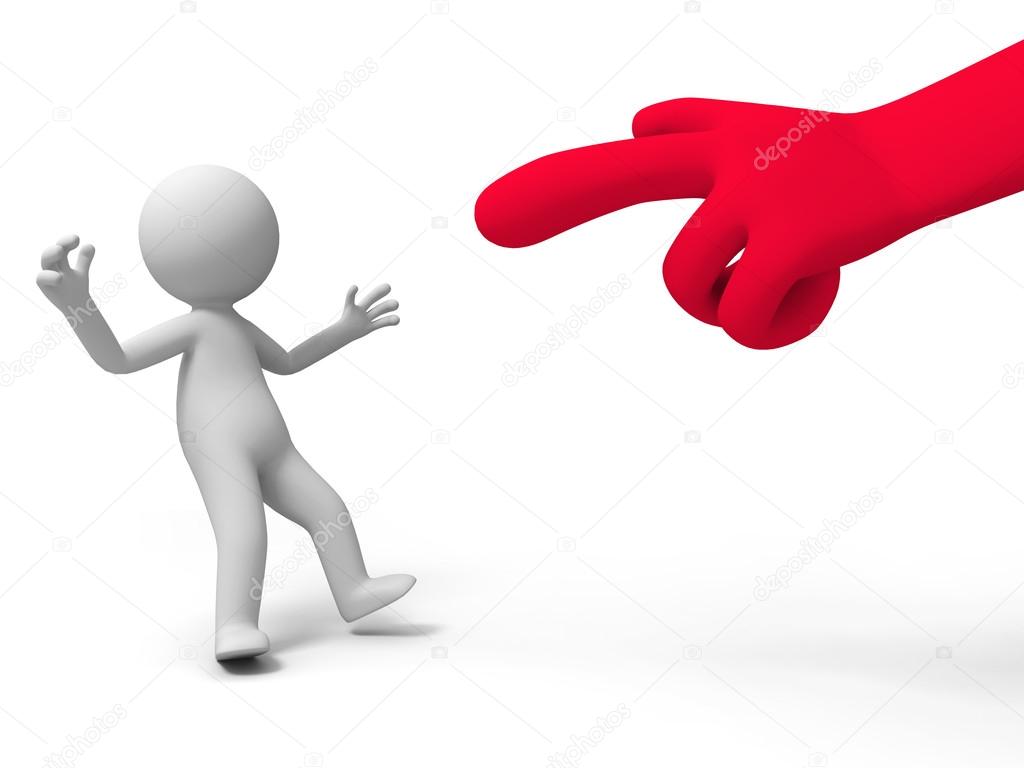 Деструктивная критика
Высказывание пренебрежительных или оскорбительных суждений о личность человека и/или грубое агрессивное осуждение, осмеяние его дел и поступков.
[Speaker Notes: (С демонстрацией данного вида влияния необходимо быть аккуратным. Лучше заранее договориться с кем нибудь из учеников, что бы не обидеть.) 
Покажи мне свою тетрадь. Это разве тетрадь, безобразные записи, а почерк?! Хотя, что от тебя еще ждать?
Разрушительность такой критики состоит в том, что она не позволяет человеку «сохранить лицо», отнимает у него веру в себя.
Принижение личности другого человека. Высмеивание того, что критикуемый не в состоянии изменить. Высказывание несправедливых критических замечаний человеку, который находится в состоянии ошеломленности и подавленности неудачей.]
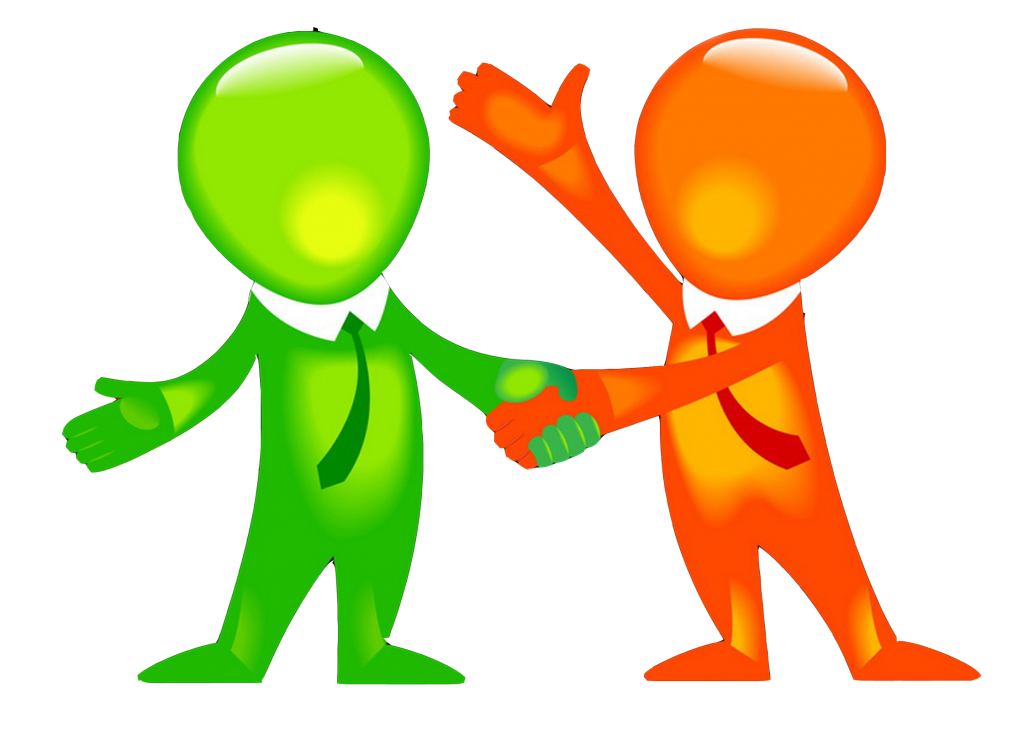 Конструктивная критика
это конкретное предложение по улучшению то, что уже есть с чётким описанием недостатков критикуемого предмета и возможных их исправлений.
Золотое правило конструктивной критики (+) (-) (+)
[Speaker Notes: По поводу вашего доклада для будущего урока могу сказать следующее. Тема выбрана интересная. Правда не до конца доработана основная часть, но я уверена, что вы со всем справитесь.
При конструктивной критике оценка замечаемых поступков не задевает самолюбия адресата, мотивирует его к исправлению. Какой из двух видов критики  является наиболее эффективным и почему?]
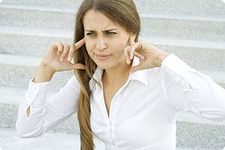 Игнорирование
Умышленное невнимание по отношению к другому человеку, его  высказываниям, действиям.
[Speaker Notes: Для демонстрации данного вида влияния так же можно договориться с кем нибудь из класса. Ученик неоднократно задает вопрос, а учитель игнорирует его.
 Воспринимается как признак пренебрежения и неуважения. Иногда выступает как тактичная форма прощения бестактности или неловкости.
Демонстративное пропускание слов другого человека мимо ушей. Невыполнение обещаний или опоздание с отсутствием попыток что-либо объяснить. Молчание и отсутствующий взгляд в ответ на вопрос, упрек или другое высказывание. Внезапная смена темы разговора.
Какое влияние оказывает на личность человека?]
Практическая часть.
[Speaker Notes: Предлагаю поиграть. Разбейтесь на пары. Один из вас зажимает кулаки, а второй применяя поочередно все влияния делает так, что бы кулаки разжались. Затем меняетесь ролями. Желающие могут высказаться о том, какой вид влияния наиболее эффективен]
В  заключении…
[Speaker Notes: Мы разобрали явные, открытые виды влияния.
 Есть еще вид влияния, навыки распознавания приемов и способов которого, позволят противостоять  его негативному, деструктивному влиянию на личность. 
Этому мы посвятим следующее занятие.
Спасибо за урок.]
Использованная литература:
Шевченко М.Ф «Как стать успешным?». - СПб.: Речь, 2007г.
Притча «Орел и курицы»  http://amour7.ru/pritcha-o-vliyanii-okruzheniya-orel-i-kuricy/ 
https://forum.stitch.su/uploads/monthly_2016_07/579def98d423c_800px-Orel_skaln_1.jpg.a8c659c9d67c949b02599589f7bdb359.jpg изображение орленка
http://animalsfoto.com/photo/6a/6ada8511d79c0c4d0f6ab06e495520f9.jpg изображение орла
http://7coloursme.ru/wpcontent/uploads/2015/09/goh7.jpg  изображение окружение человека
http://s2.fotokto.ru/topics/full/8/84212.jpg изображение убеждение
http://5bal.ru/pars_docs/refs/82/81366/81366_html_43a17d6c.jpg изображение самопрезентации
https://teknoseyir.com/wpcontent/uploads/2014/05/sad_cat.jpg кот из м/ф Шрек
http://www.proza.ru/pics/2017/09/24/743.jpg изображение принуждения
http://st.depositphotos.com/1552219/1341/i/950/depositphotos_13419963-Accused.jpg  изображение деструктивной критики
https://www.westime.ru/image/data/logo/47327bc2d0217fa266785e887d7fbe5c.png изображение конструктивной критики
http://www.hotelroomsearch.net/im/hotels/gr/delight.jpg изображение кулачки
http://toughtested.com/blog/wp-content/uploads/2017/04/freeimage-15215308-web-768x512.jpg   изображение игнорирование